Procedural cloudscapes
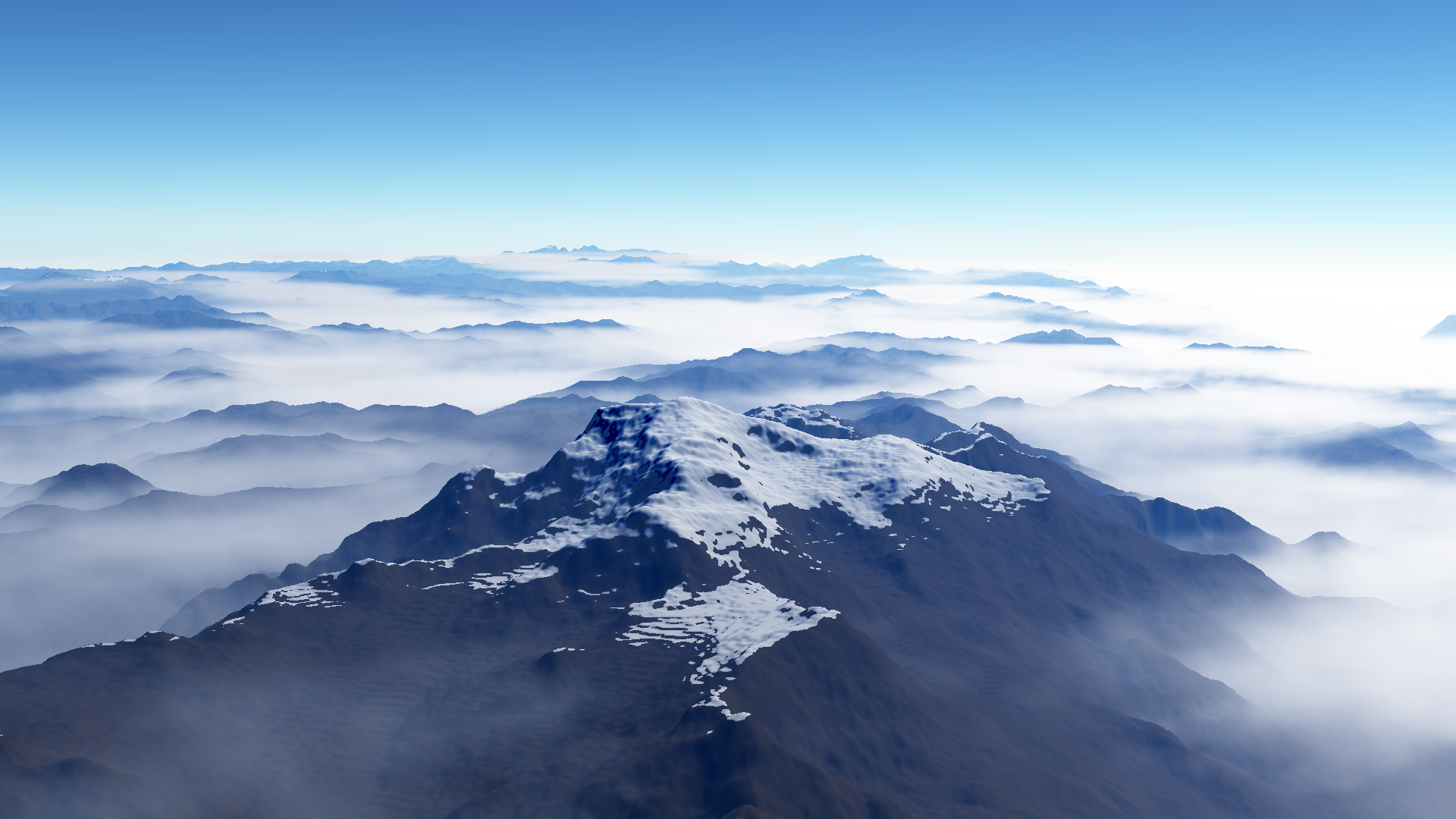 Antoine Webanck1, Yann Cortial2, Eric Guérin2, Eric Galin1
1 Université Lyon 1, CNRS, LIRIS, France
2 INSA-Lyon, CNRS, LIRIS, France
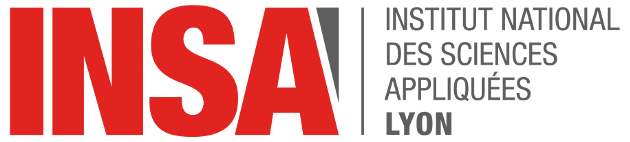 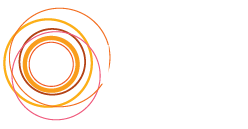 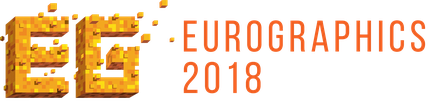 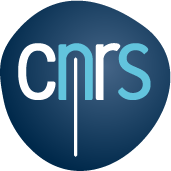 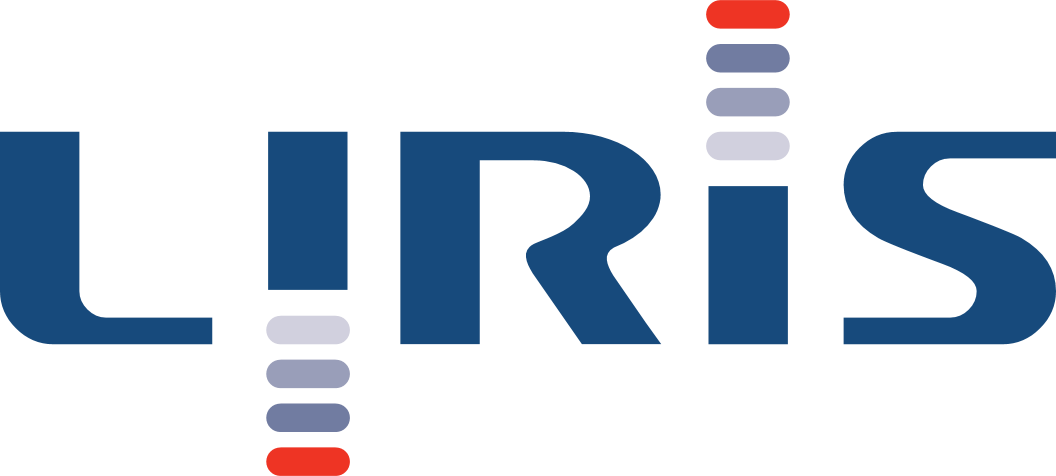 [Speaker Notes: Hello everyone, and thanks for being here with me.My name is Antoine Webanck, I am a PhD student from the University of Lyon, in France.During this presentation, I will talk about my work on procedural cloudscapes.]
Introduction
1. Cloudscape model
2. Cloudscape morphing algorithm
Results
Conclusion
Procedural cloudscapes, Antoine Webanck et al.
2
[Speaker Notes: My presentation will be articulated as follow: [Here’s an outline of my presentation]
I will start by introducing the problematic and cover the related work.
I will then describe our cloudscape model,
and explain how our cloudscape morphing algorithm works
Then, I will show you some results,
before concluding, and focusing on limitations and future work.]
Real example
High diffuse clouds layer
Convective towers
Low cloud sheet cover
3
Procedural cloudscapes, Antoine Webanck et al.
[Speaker Notes: To illustrate our problem, let’s take an example.
This is a photograph of a real cloudscape.

In this photograph, we can see different cloud features:
We can see some convective towers, CLICK
Under the base of the towers, we see a cloud sheet cover CLICK
And higher over the convective towers, we see more diffuse clouds forming a second cloud layer CLICK.

That’s an example of what we want to model and animate.]
Problem
4
Procedural cloudscapes, Antoine Webanck et al.
[Speaker Notes: Our objective is to model and animate large scale clouds such as in the previous photograph.
But doing so, we still want to provide an intuitive control to the user.

Our problem can be seen as the definition of a function that maps from the 4D domain of space and time to the positive cloud density domain.
As you can imagine, authoring such a function is complex, even more considering the chaotic natural phenomena behind the clouds.]
Related work: atmosphere animation
Planet atmosphere
Cloud
Miyazaki2001
Dobashi2008
Dobashi2006
Ebert1997
Harris2003
Dobashi2010
Modeling
Our method
Dobashi1998
Neyret1997
Miyazaki2002
Withers2008
Cloudscape
Scale (m)
Procedural
Morphing
Simulation
Animation
Liu2006
Chung-Min2011
Miyazaki2001
Dobashi2006
Goswami2016
Ebert1997
Neyret1997
Miyazaki2002
Dobashi2010
Our method
5
Procedural cloudscapes, Antoine Webanck et al.
[Speaker Notes: To tackle the challenging problems of modeling and animating clouds, some work has already been done in the field of Computer Graphics.

For the modeling CLICK, some methods simulate the formation of the clouds. 
Other methods use examples such as user sketches or satellite images. 
And there are also some procedural methods, which model clouds directly, with fractals and procedural noise.

But if we look at the scale of the modeled clouds, the majority of these methods are limited to one or a few isolated clouds CLICK. 
Very few work has been done to model larger clouds formations, such as cyclones, at the scale of the planet atmosphere. 
We lie in between, at the scale of what we called cloudscapes CLICK.


For the animation CLICK, the most popular solution is to simulate the evolution of the clouds.
The problem with a simulation is that it is hard to control, and it is an expensive process, which limits interaction.

On the other hand, some procedural methods propose to animate procedural noise details directly, or to morph clouds between specified shapes by interpolating cloud primitives.
We build upon these procedural animation and morphing techniques CLICK, to propose an efficient and intuitive morphing algorithm.]
Pipeline preview
Environment
Atmosphere density field
a (p, t)
Morphing computation
Anisotropic Shortest Path
Optimal transport
Cloudscape generation
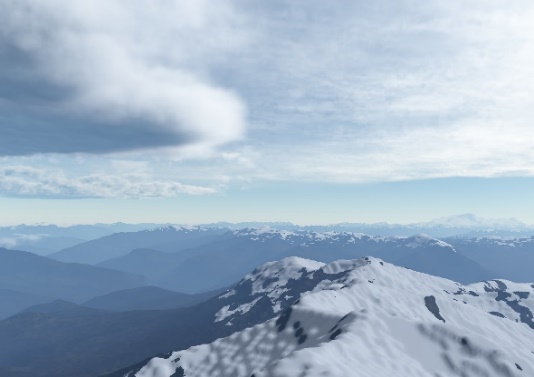 Keyframes
Feedback control loop
6
Procedural cloudscapes, Antoine Webanck et al.
[Speaker Notes: I will now present an overview of the whole pipeline of our method.

As inputs, our pipeline needs : CLICK
a wind field, and a terrain heightmap to define the environment, and
keyframes to describe the state of the cloud layers at different times

The first step is the morphing CLICK, which computes animated control primitives, that interpolate the given keyframes according to the environment.
Note that, the animated primitives can be reinjected as keyframes, in a feedback control loop, allowing to edit them more precisely CLICK.

The second step is the generation of the cloudscape CLICK.
For each cloud layer, the animated primitives produced by the morphing are combined with procedural clouds details, to give the specific shapes to the clouds.
Independent layers are then all blended together.

The final output is the 4D density field function CLICK, which can be rendered by raymarching for instance.]
Introduction
1. Cloudscape model
2. Cloudscape morphing algorithm
Results
Conclusion
Procedural cloudscapes, Antoine Webanck et al.
7
[Speaker Notes: I will now explain what is our cloudscape model.]
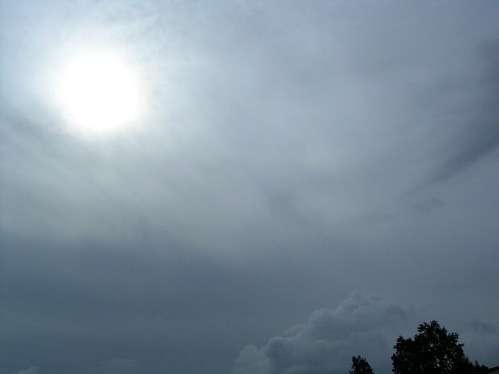 Clouds in meteorology
Clouds names refer to their shape and altitudes
Cumuliform clouds have prominent convective bulbs
Stratiform clouds are almost homogeneous layers
Cirriform clouds are high and look like hair
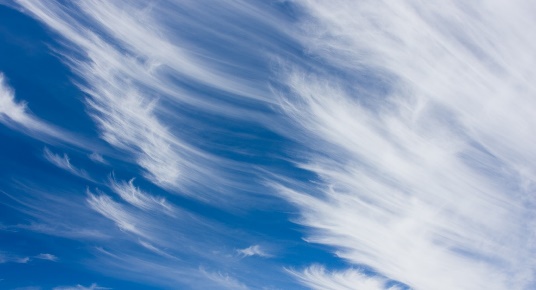 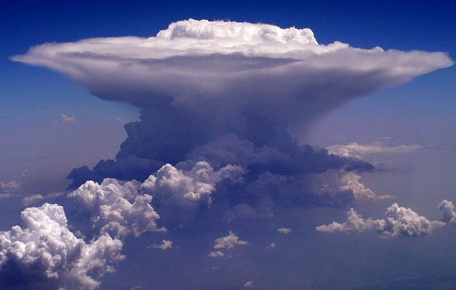 Cirrus
Stratus
Cirrocumulus
Cirrostratus
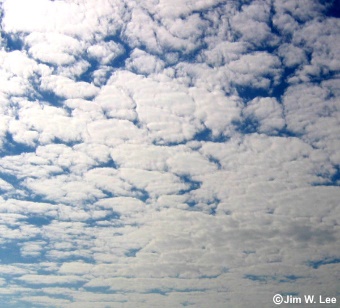 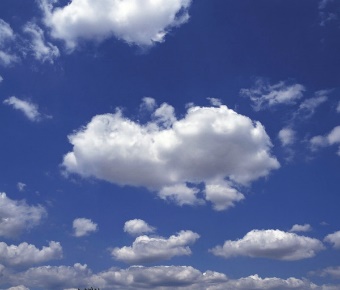 Cumulonimbus
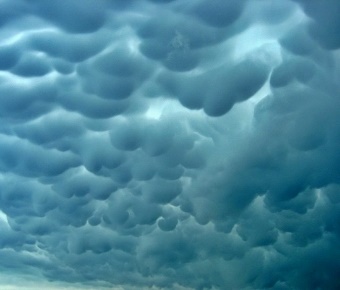 Altostratus
Different clouds at different altitudes
Stratus
Cirrus
Nimbostratus
Cumulus
Cumulonimbus
Altocumulus
Altocumulus
Cumulus
Mammatus
Procedural cloudscapes, Antoine Webanck et al.
8
12 km
7 km
2 km
[Speaker Notes: To define our cloudscape model, we looked at the classification of clouds used in meteorology. 
The clouds are classified and named according to their specific shape and altitude.

As you can see, the nature produces multiple types of clouds with intricate shapes.
Each shape is already difficult to model by itself, it is even more challenging to combine multiple types of clouds, and to animate them.]
Global cloudscape model
Wind conditions
Altitudes ranges
9
Procedural cloudscapes, Antoine Webanck et al.
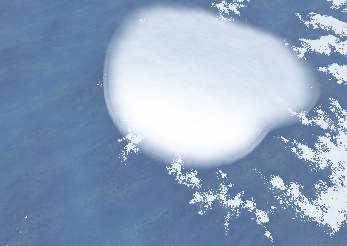 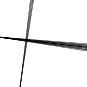 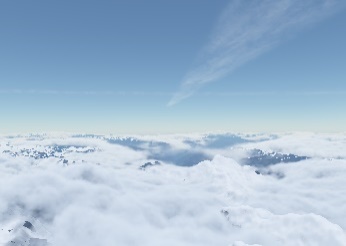 Control function
Contrails
Heart
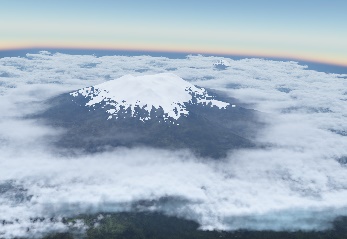 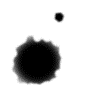 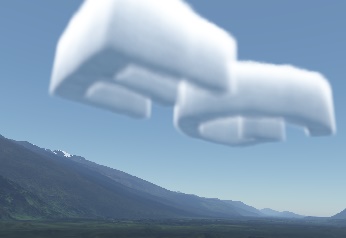 Hole
EG logo
EG
Density
Cover special effects
Position
Radius
Control primitive
Control function
Primitives
10
Procedural cloudscapes, Antoine Webanck et al.
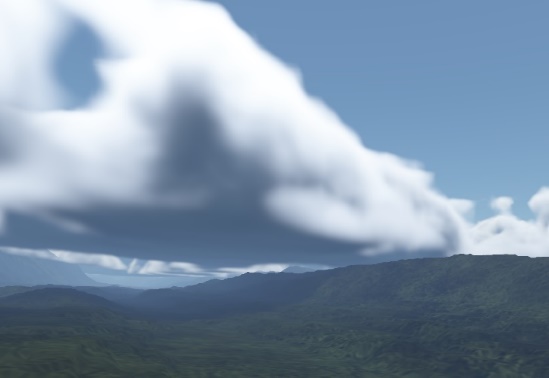 Clouds shape and details
c and f
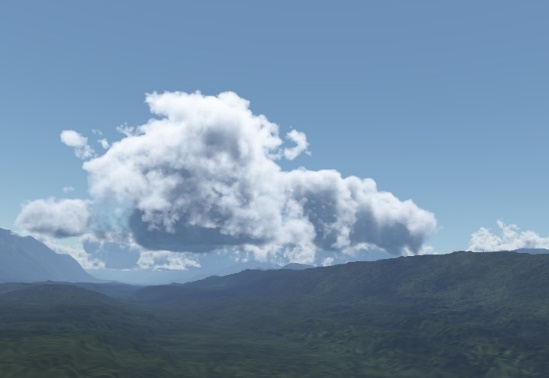 c, f and d
c
11
Procedural cloudscapes, Antoine Webanck et al.
Introduction
1. Cloudscape model
2. Cloudscape morphing algorithm
Results
Conclusion
Procedural cloudscapes, Antoine Webanck et al.
12
[Speaker Notes: I will now explain how our morphing algorithm works.]
Cloudscape morphing
Animate each cloud layer separately
Morph between subsequent keyframes primitives
2. Trajectories selection
3. Ghosting
4. Interpolation
1. Trajectories computation
13
Procedural cloudscapes, Antoine Webanck et al.
[Speaker Notes: In the definition of the cloudscape model, we used a time varying control function composed of animated control primitives.
I will now detail how our morphing method creates such a control function from given keyframes.

The morphing algorithm consists in four main steps :
1) CLICK The computation of trajectories and costs between each pair of initial and final primitives.
2) CLICK The selection of a subset of trajectories to link initial and final primitives.
3) CLICK The creation of ghost primitives to replace expensive trajectories.
4) CLICK The interpolation of primitives.]
Step 1: trajectories computation
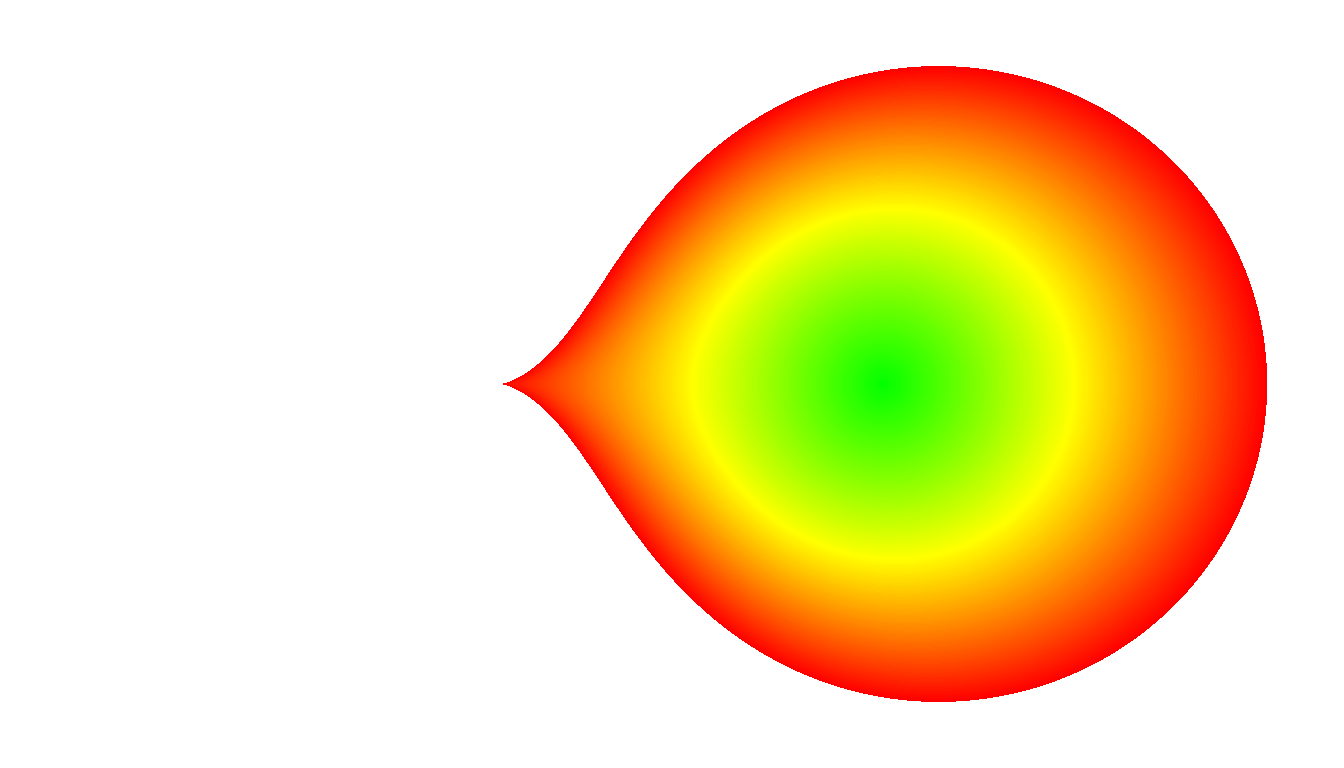 14
Procedural cloudscapes, Antoine Webanck et al.
Step 1: anisotropic cost function
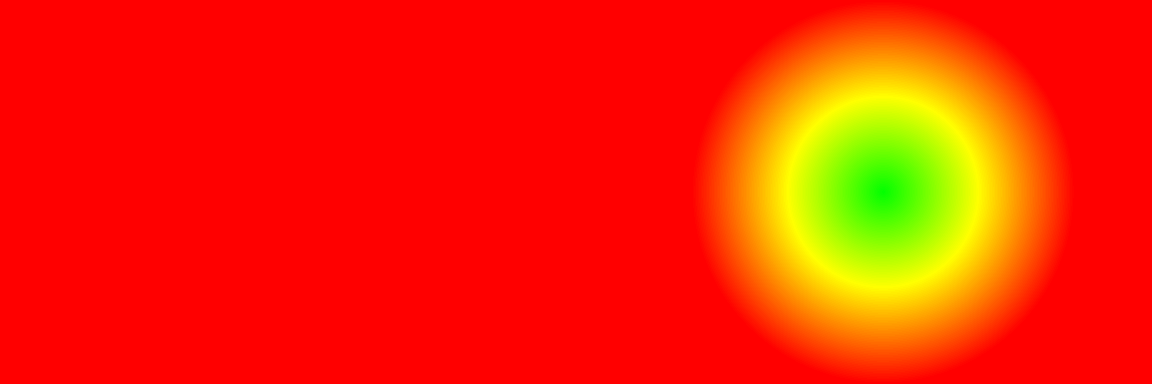 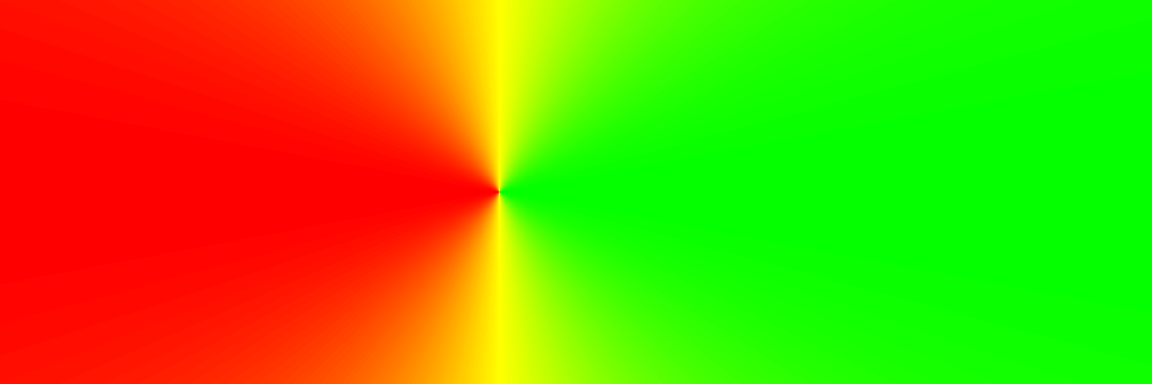 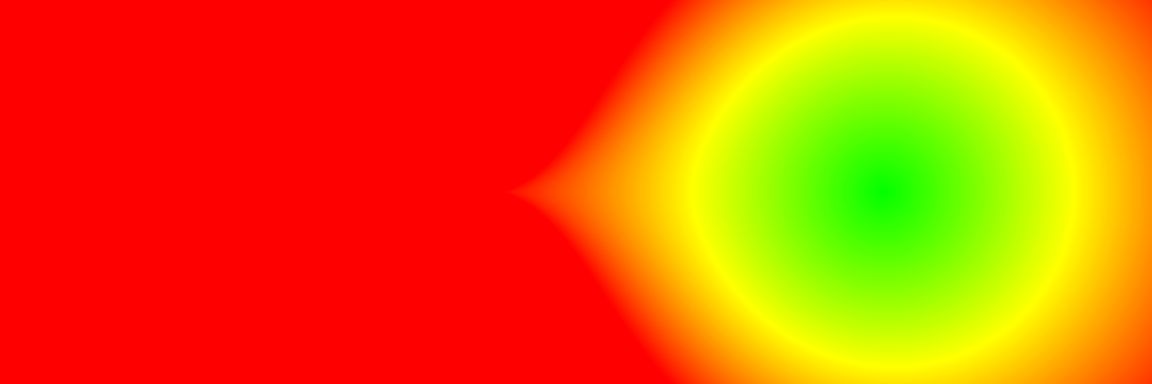 Wind
Terrain slope and elevation
Angle
Drag distance
Slope cost
Overlap cost
15
Procedural cloudscapes, Antoine Webanck et al.
Step 2: trajectories selection
Discrete optimal transport
16
Procedural cloudscapes, Antoine Webanck et al.
[Speaker Notes: The second step of our morphing algorithm is to select a subset of trajectories to interpolate the primitives between two keyframes.
It is important to restrain the number of interpolation trajectories and thus, the number of primitives, for performance reasons. 
It also imposes to find the better fitting trajectories.

We already know each possible trajectory and its associated cost CLICK.
We then compute the normalized mass of each primitive CLICK.

We use the costs and masses as input of a discrete optimal transport method CLICK.
The optimal transport is a global optimization of the transport cost per unit of mass. 
It outputs the limited subset of trajectories CLICK and mass ratios to transport the mass between the two keyframes CLICK.]
Step 3: ghosting
17
Procedural cloudscapes, Antoine Webanck et al.
Step 4: interpolation
One primitive per trajectory
Interpolate 
Position following the trajectory
Radius linearly
Density linearly weighted by relative mass
18
Procedural cloudscapes, Antoine Webanck et al.
[Speaker Notes: The fourth and final step of the morphing algorithm is the interpolation of the primitives.

For each trajectory involving mass, we create an interpolating primitive of interpolated parameters.
Its position follows the trajectory
Its radius is linearly interpolated
Its density is weighted by the relative mass of its associated initial, final or ghost primitives
CLICK]
Introduction
I. Cloudscape model
II. Cloudscape morphing algorithm
Results
Conclusion
Procedural cloudscapes, Antoine Webanck et al.
19
[Speaker Notes: I will now show you some results achieved with our method.]
Results – Cold front
Clouds: 8 cloud types
Statistics: 8 control functions, no morphing
Procedural cloudscapes, Antoine Webanck et al.
20
[Speaker Notes: This is a footage showing a rain storm scenario, which is called a cold front in meteorology.
It features different types of clouds implemented in our model with procedural details.
You will see waves of clouds from the three families of clouds in addition to the heart of the storm: the Cumulonimbus.



[Cirrus, Altostratus, Altocumulus, Cumulus humilis, Stratocumulus, Cumulus congestus, and Cumulonimbus capilatus]]
Results – Cross winds
Clouds: Stratocumulus and Cirrus
Statistics: 110 primitives, morphing in 81s
Procedural cloudscapes, Antoine Webanck et al.
21
[Speaker Notes: This footage features two cloud layers of lower Stratocumulus and higher Cirrus.
Each layer follows its associated wind which blows in opposite direction to the other.

[To model the layers control functions, we only used a total of 110 control primitives.
The morphing computation took 81 seconds.]]
Results – Good weather
Clouds: Stratus and Cumulus
Statistics: 460 primitives, morphing in 68s
Procedural cloudscapes, Antoine Webanck et al.
22
[Speaker Notes: This footage shows stratus/fog dissipating while rising up, before some denser clouds start to appear.
It is an example of result obtained with a clever application of the ghosting, to create fade-in and fade-out effects. 

[To model the layers control functions, we used a total of 460 control primitives.
The morphing computation took 68 seconds.]]
Conclusion
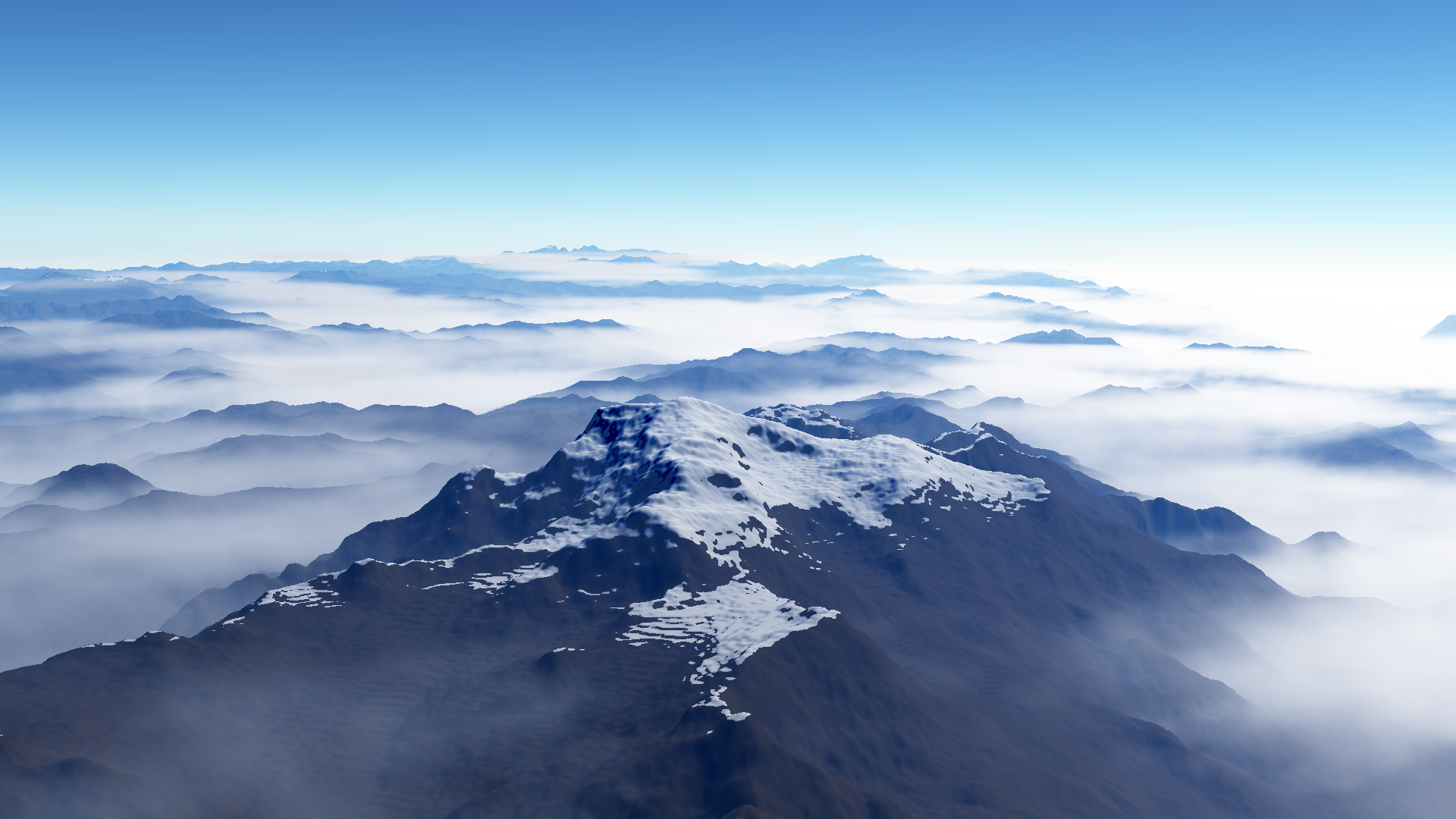 Controllable procedural animated cloudscape
Efficient model with procedural details
Controllable by intuitive key-framing
Coherent morphing accounting for environment
Procedural cloudscapes, Antoine Webanck et al.
23
[Speaker Notes: To sum up, our method allows to model and animate cloudscapes.

Our procedural model is efficient,
The keyframes provide intuitive temporal control,
The animation is coherent and accounts for the wind conditions and terrain,
And the ghosting process lets the user compromise between blind morphing which can go against environment conditions, and pure advection by following the wind.]
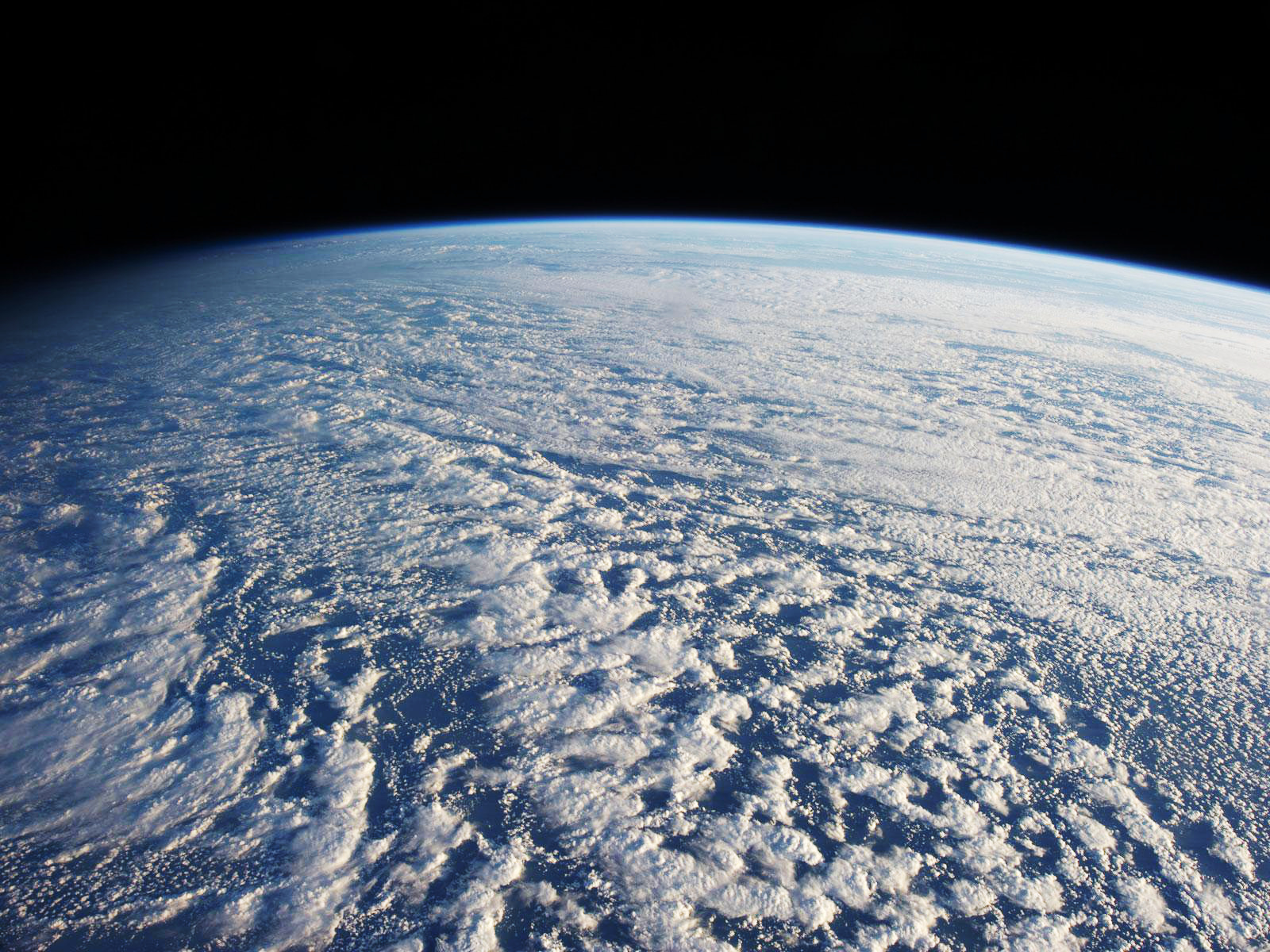 Future work
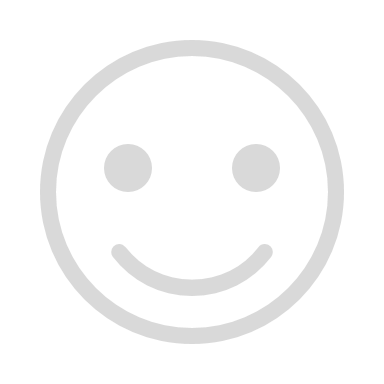 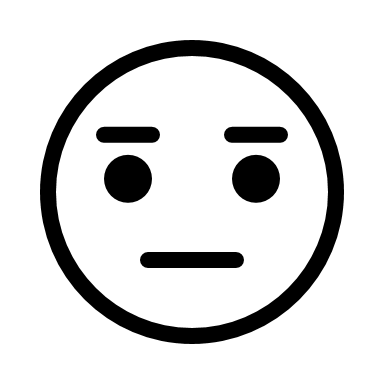 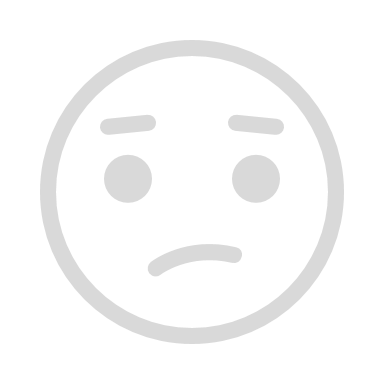 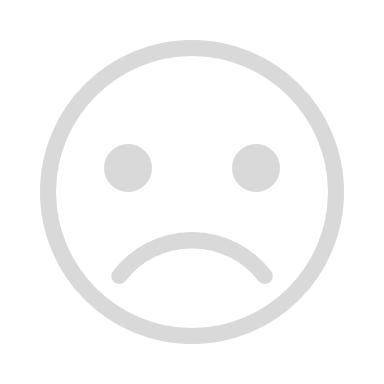 Stratocumulus over the Pacific Ocean, NASA
More types of clouds
Inter-layer morphing
Planet scale
Procedural cloudscapes, Antoine Webanck et al.
24
[Speaker Notes: Nevertheless, there is still room for improvements:

We could add more types of clouds to our procedural model.

We would like to design morphing between different layers. 
The morphing of the primitives from different layers is trivial, but it is not the case of the procedural details of two different types of clouds.

And finally, just have a look at the background. It is photograph of showing plenty of Stratocumulus at the scale of the Earth.
A cloudscape modeled with our method would only be a tiny part of these cloud formations. 
It would be interesting to model at the higher scale of the planet atmosphere and to design some Level Of Details tools.

THANK YOU FOR LISTENING!]
Procedural cloudscapes
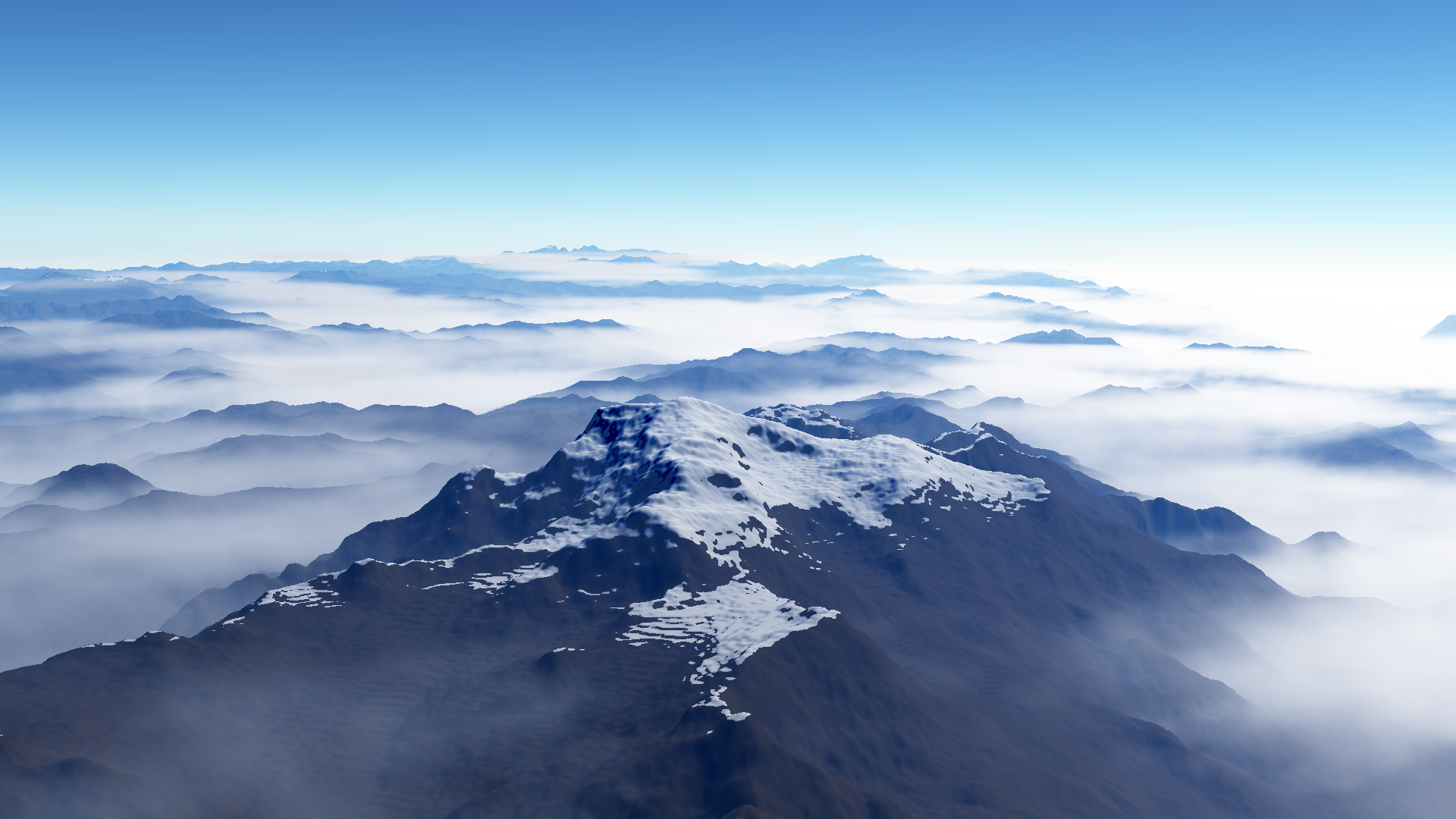 Antoine Webanck1, Yann Cortial2, Eric Guérin2, Eric Galin1
1 Université Lyon 1, CNRS, LIRIS, France
2 INSA-Lyon, CNRS, LIRIS, France
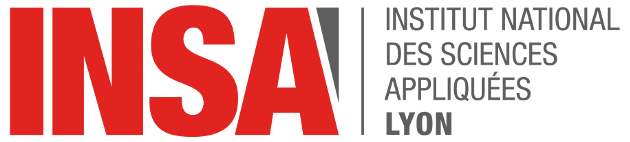 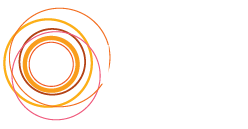 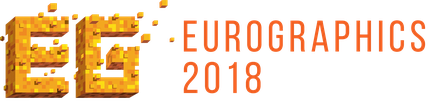 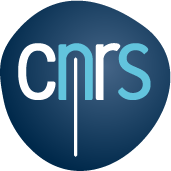 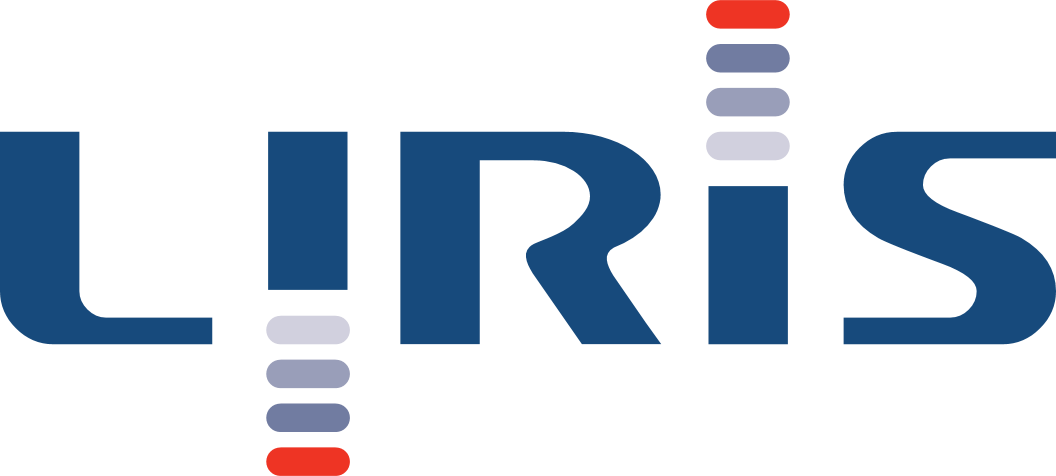